Allele-specific SNPs in non-coding regions
GenomeAnnot
Jieming
26th Oct 2011
SNPs in DNA binding sites and motifs (ChIPseq) DAF
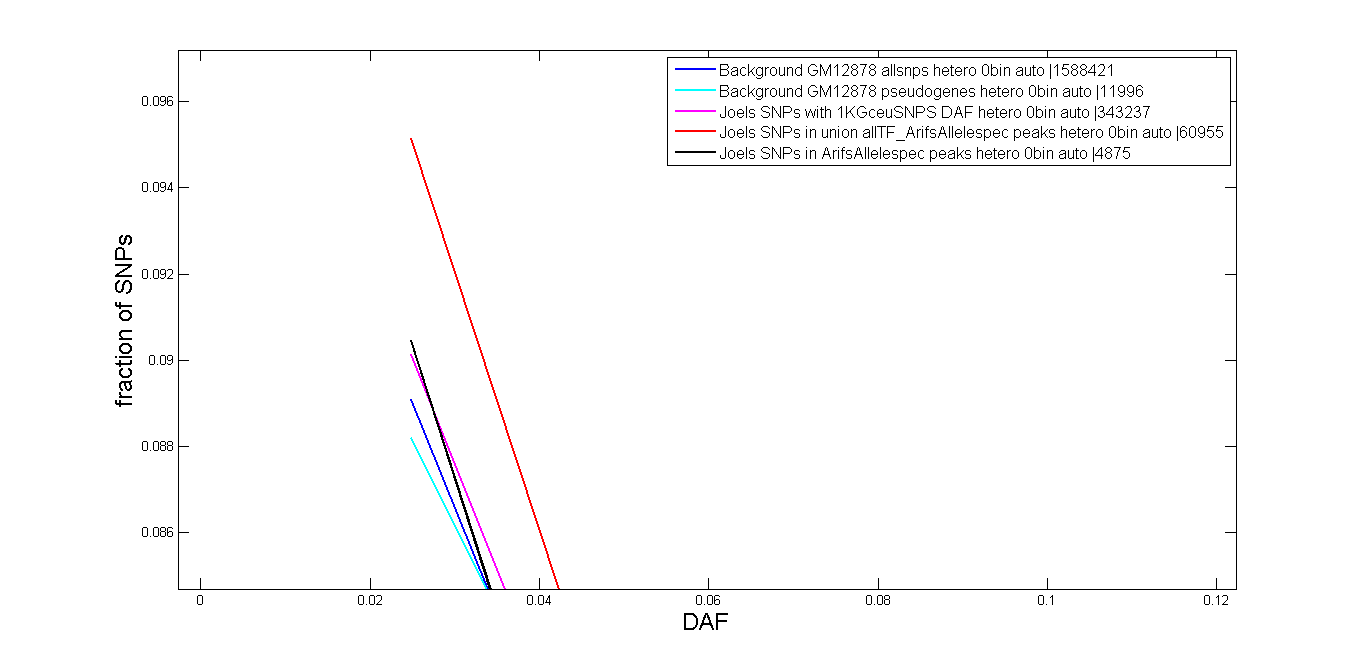 Correlation of allelicity and DAF: Issue
P-value correlates with larger sample size
Perform correlation on a slice of the reads distribution. low numbers of reads give more false positives/noise.
Reads distribution of allTF+AS
Reads distribution of allTF+AS
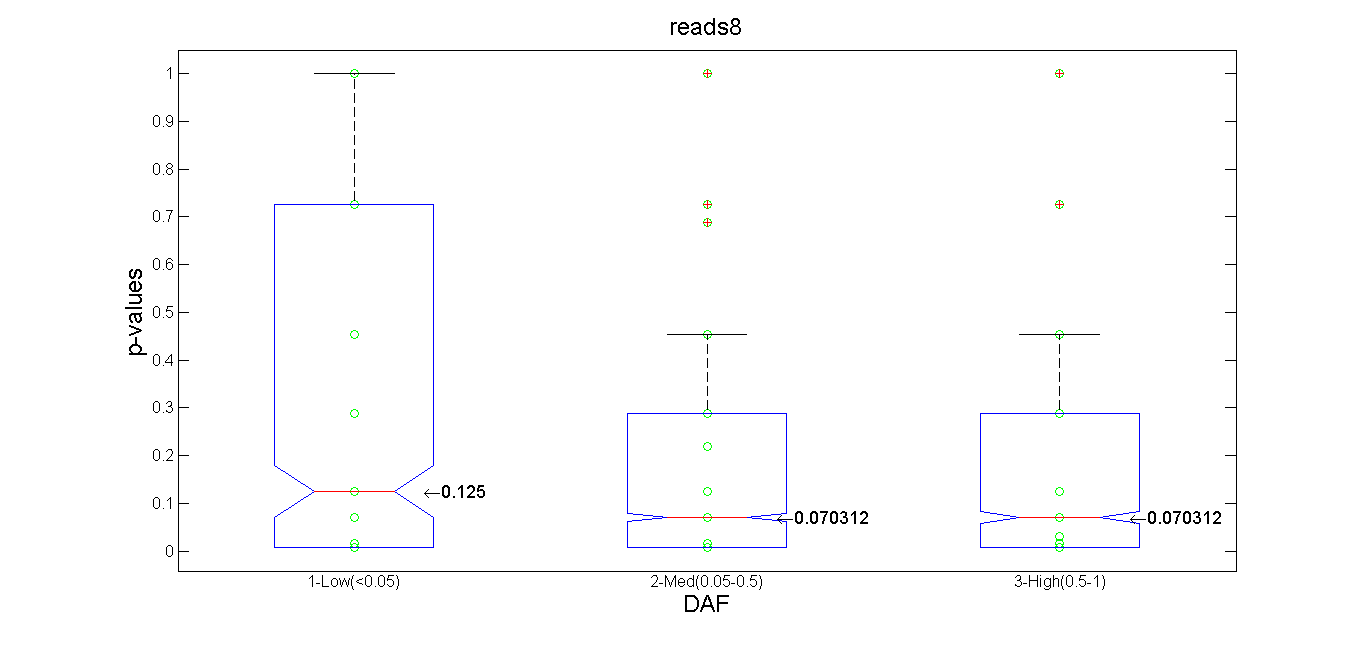 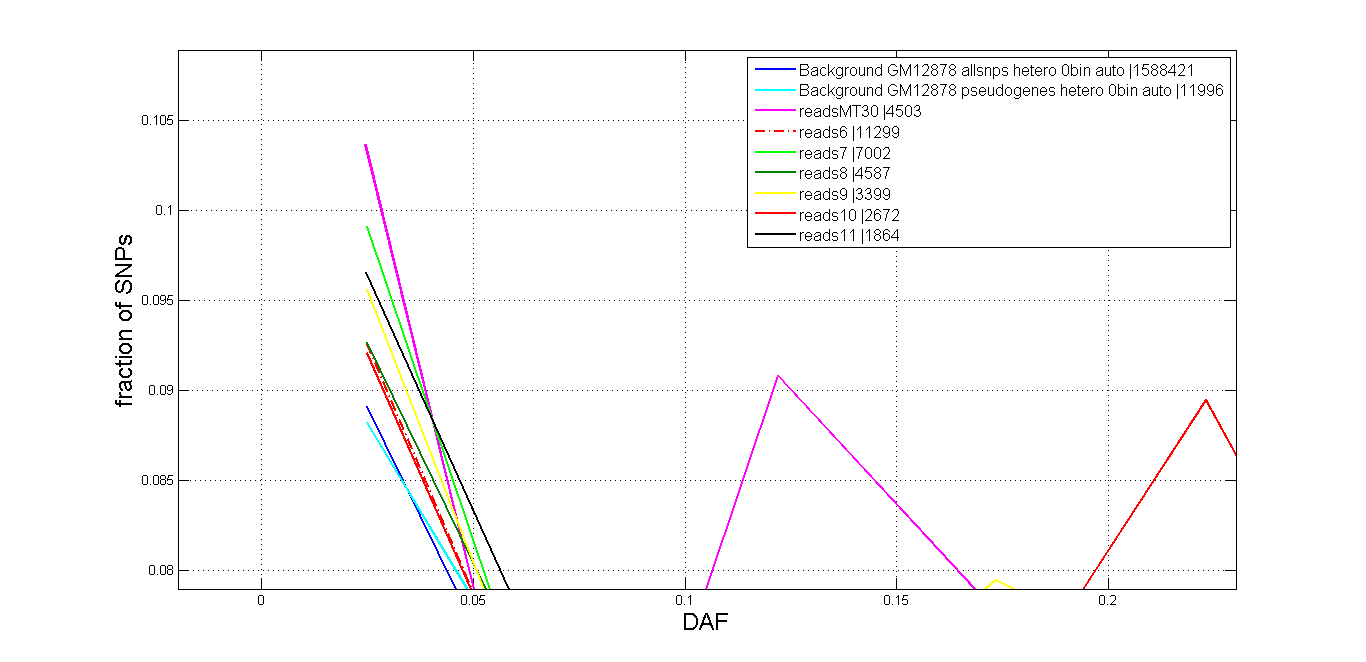 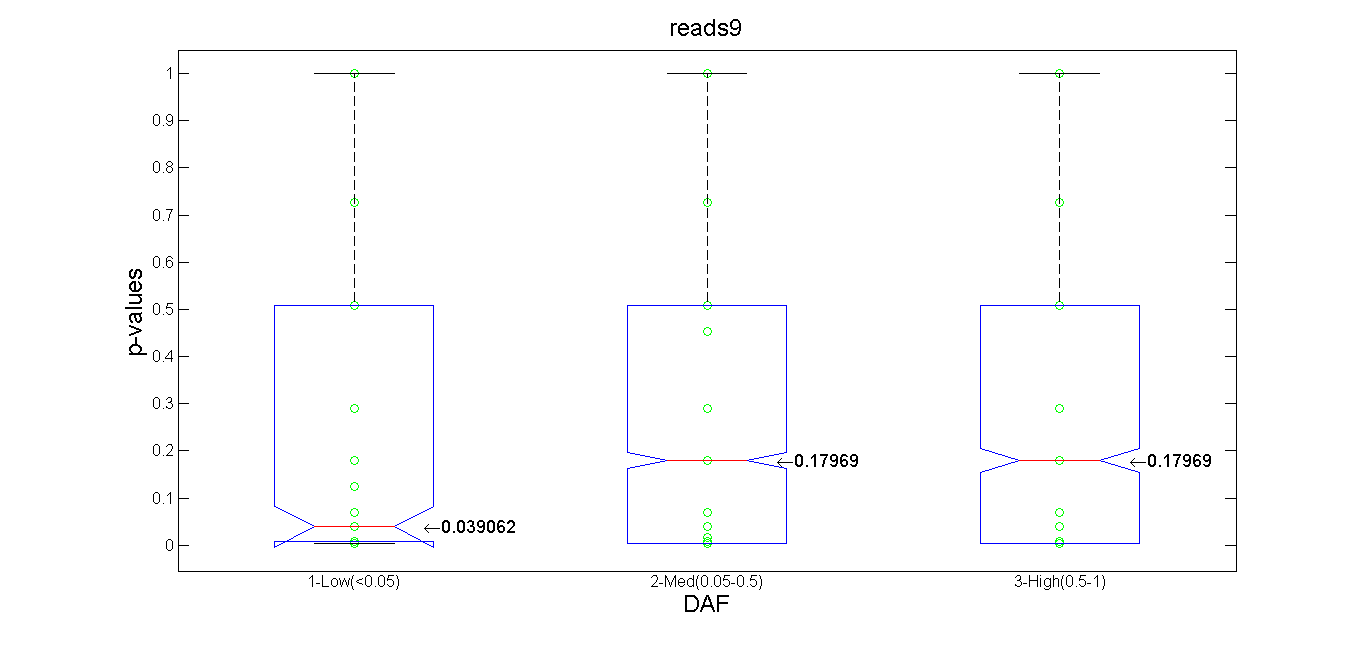 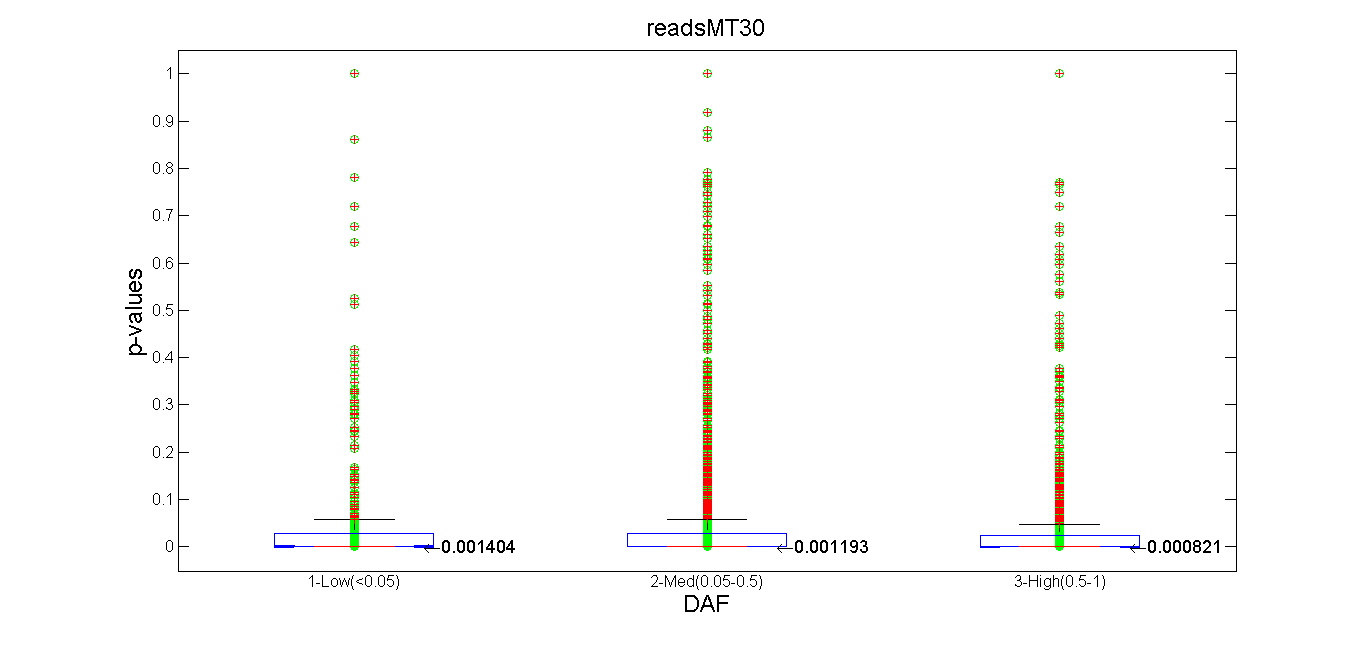 Reads distribution of only AS
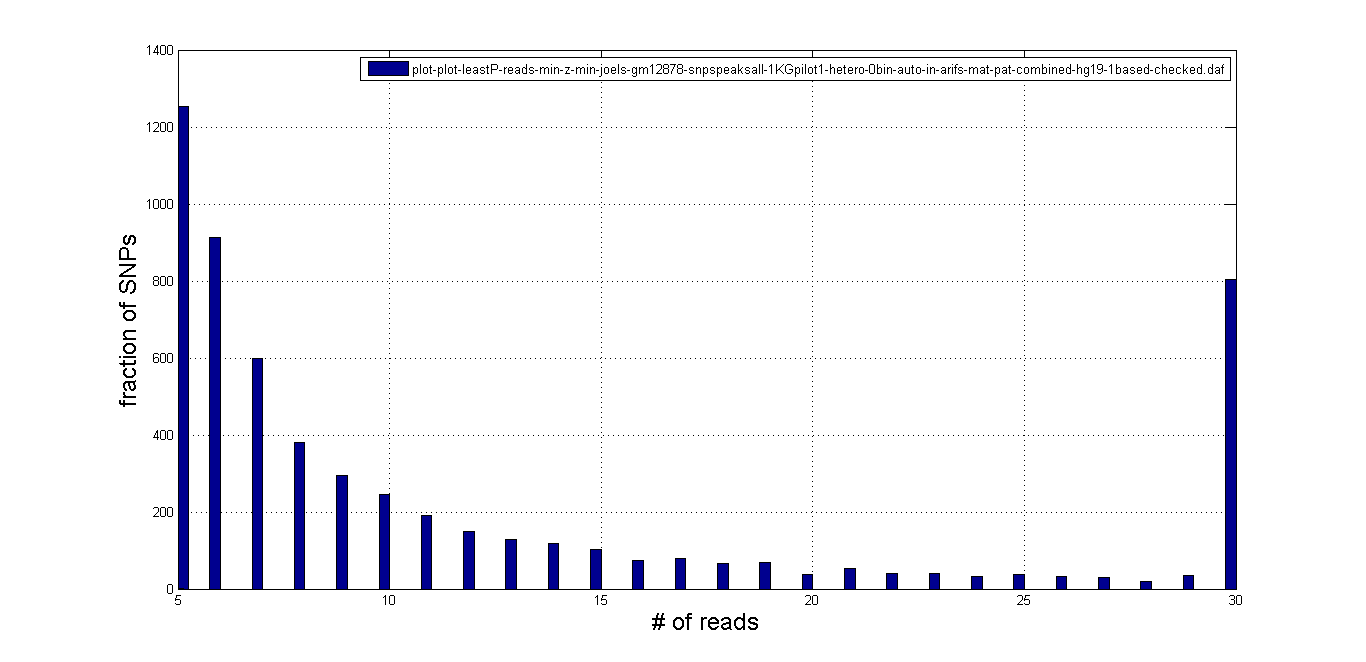 Reads distribution of only AS
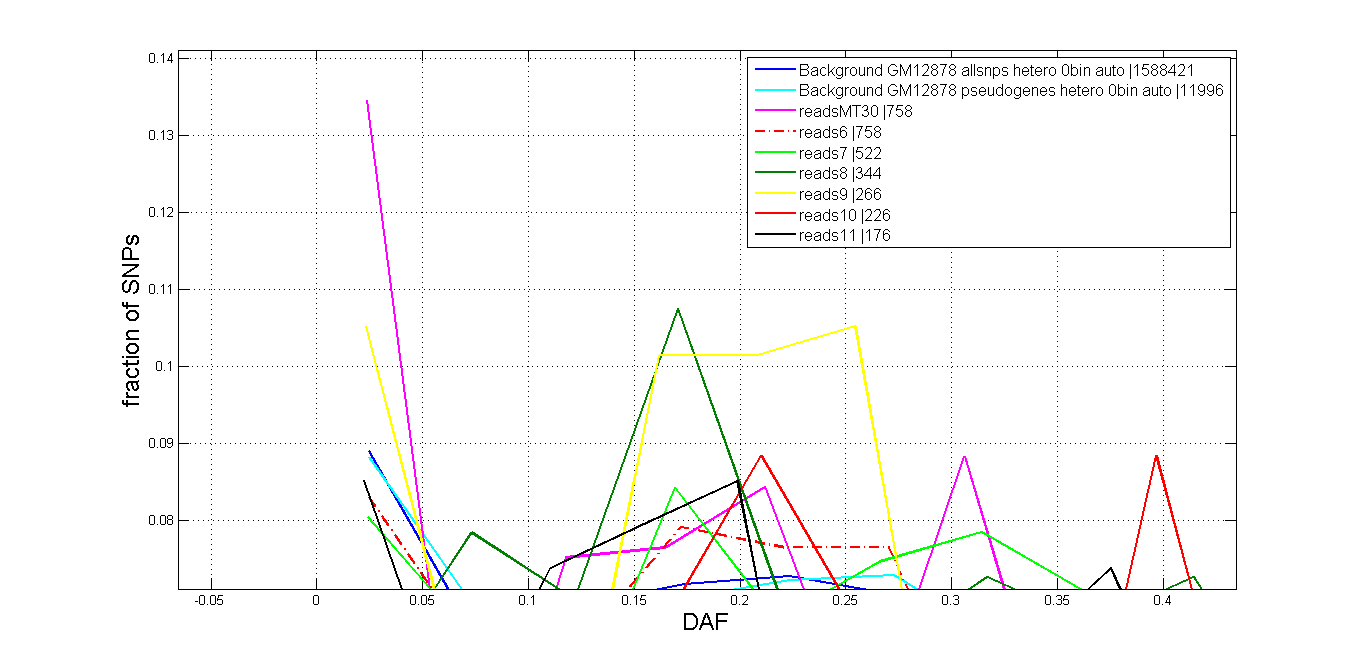 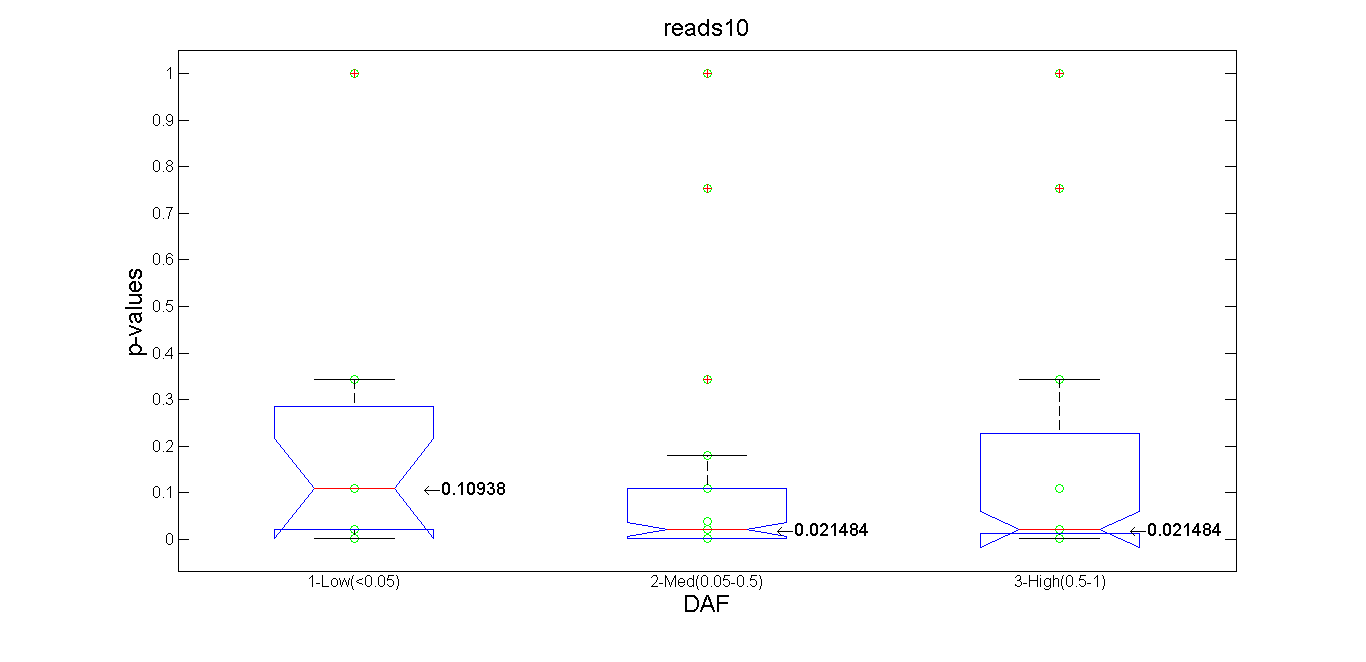 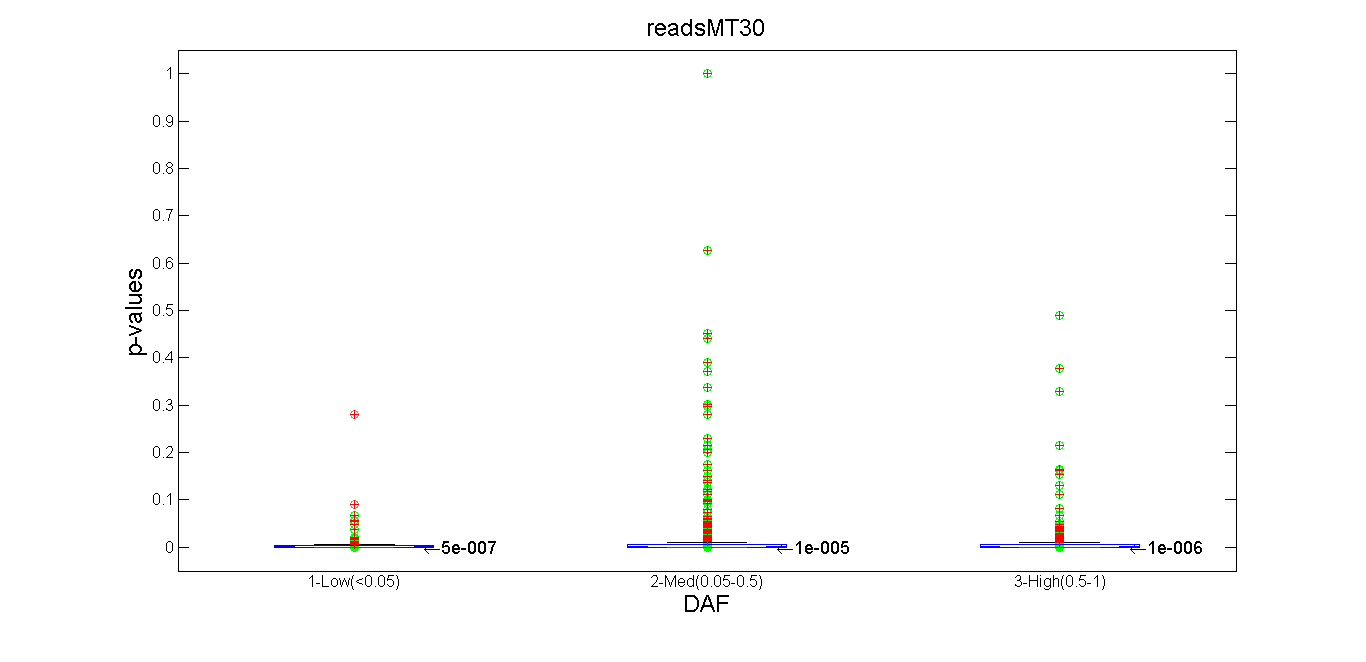 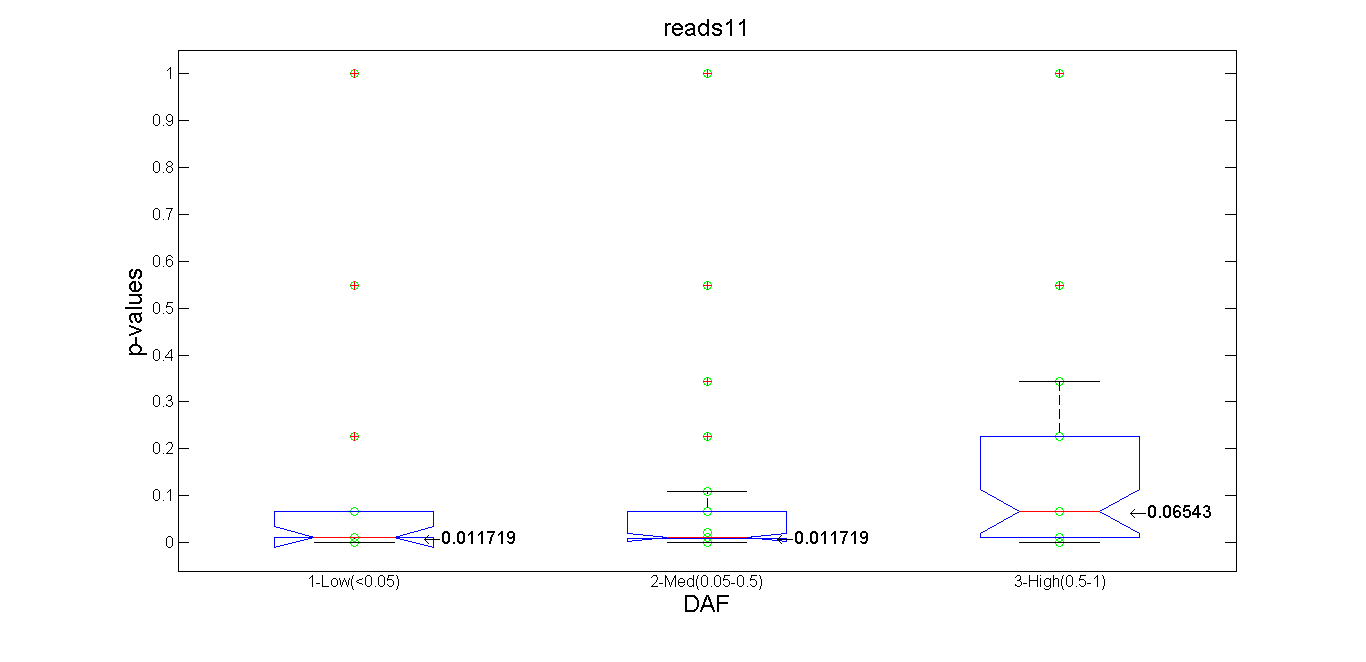 Notes I
Less noise from MT30
AS only overly corrected or TF+AS more noise in rare SNPs in read counts?
Sliding Window
TF+AS 70th Window
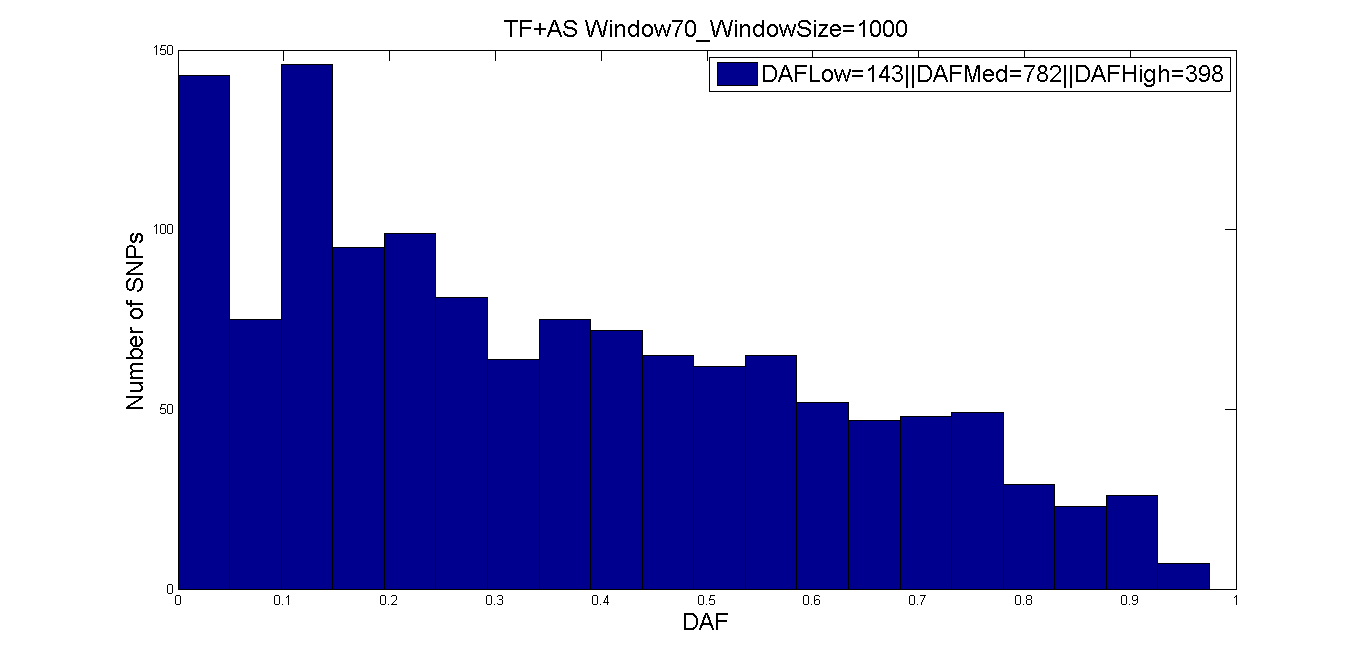 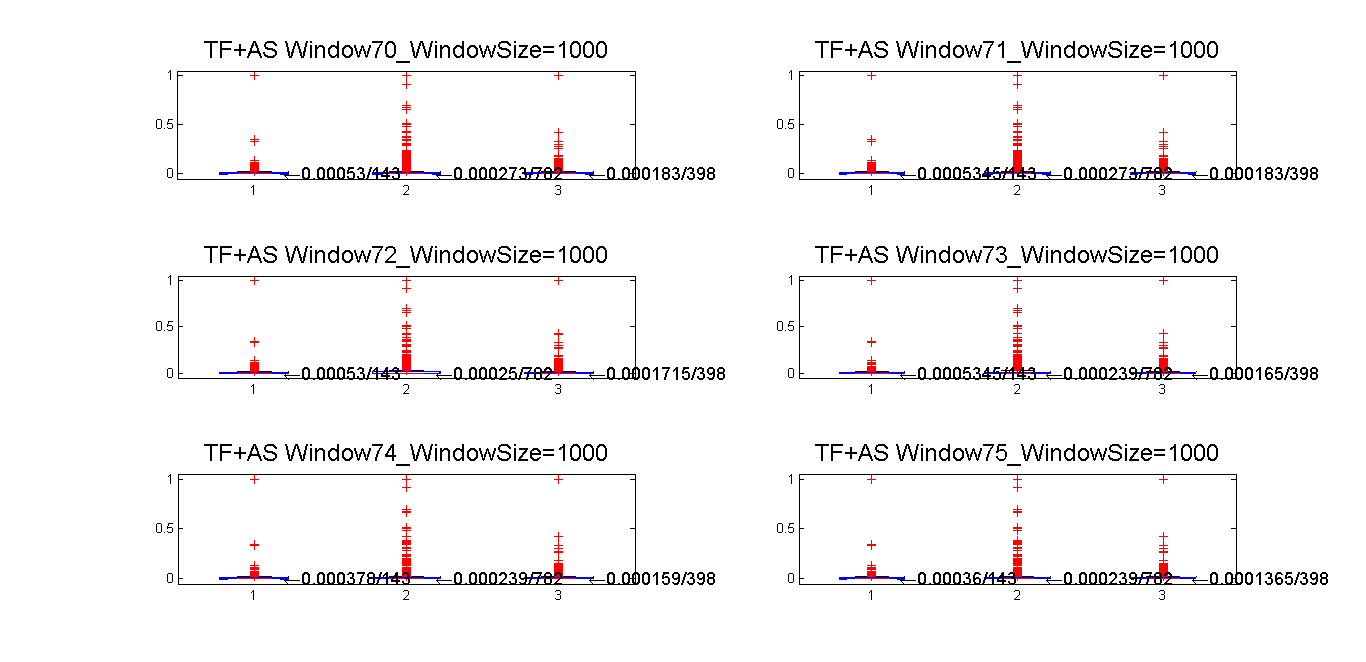 P-values 
(Mann-Whitney U Test)
ASonly 70th Window
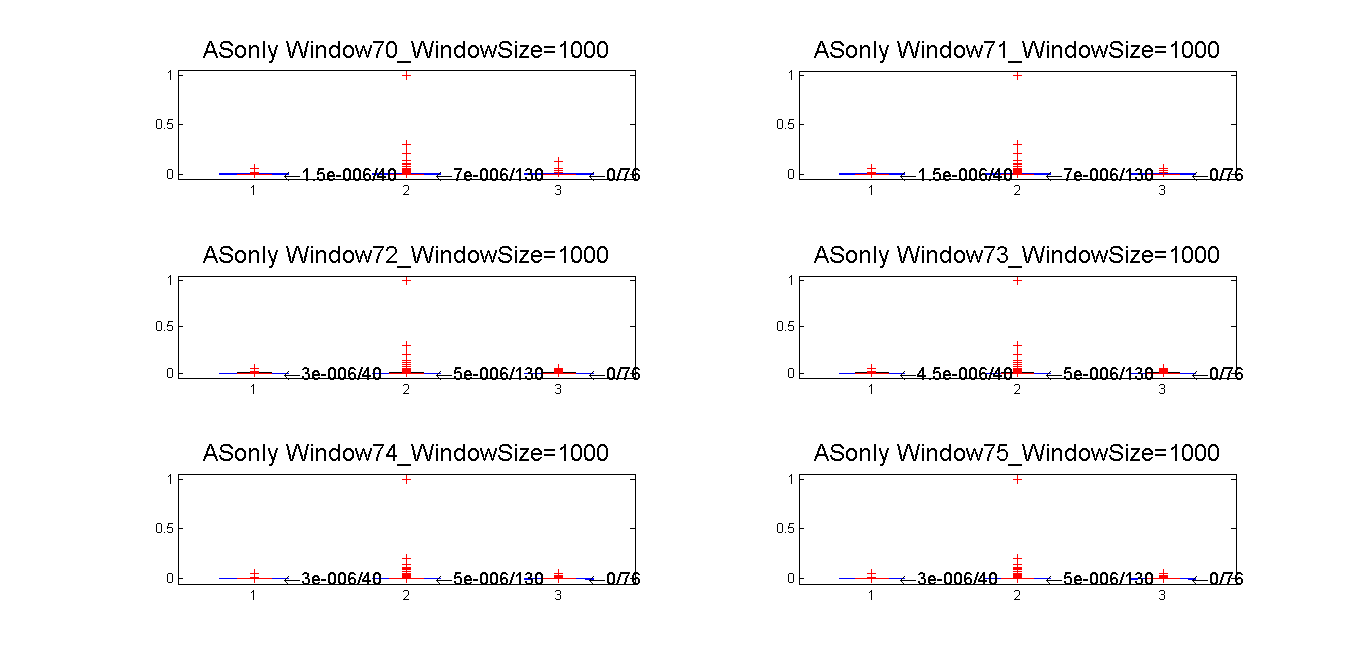 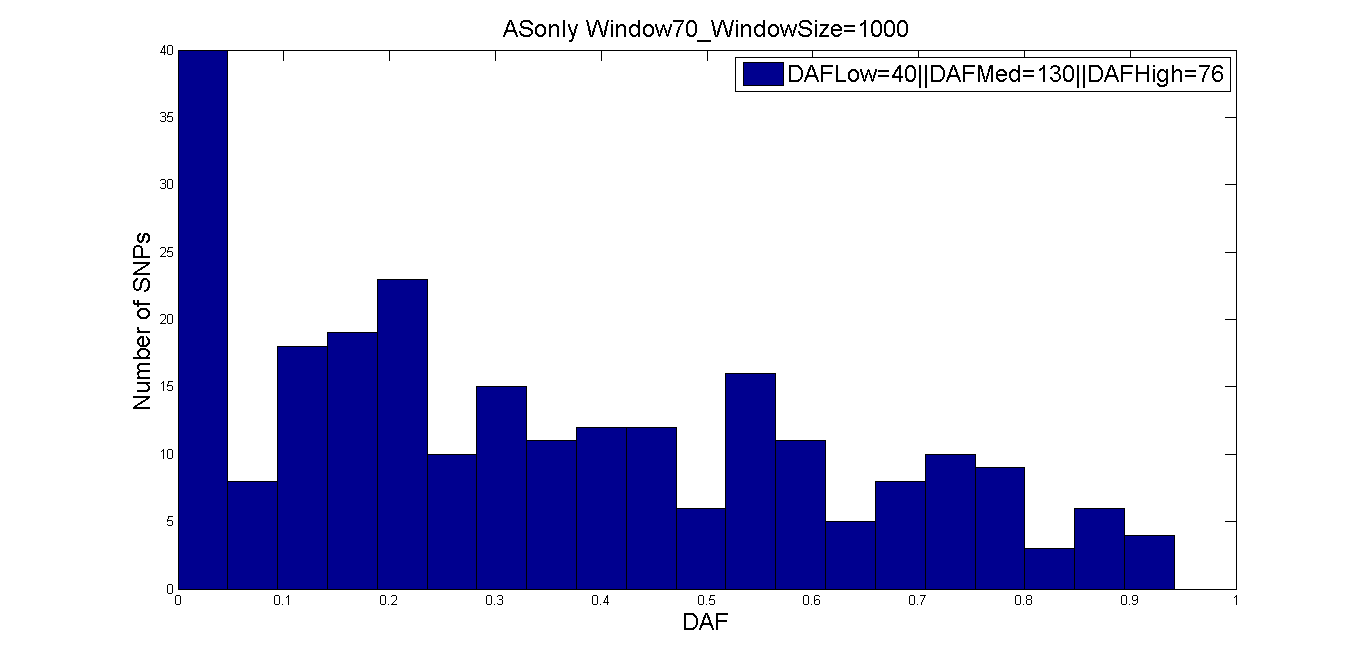 P-values 
(Mann-Whitney U Test)